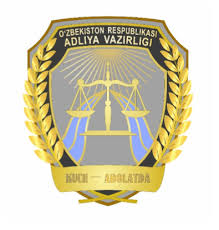 Сурхондарё вилоят адлия бошқармаси
Сурхондарё вилоят ҳокимининг 2019 йил 15 июлдаги Қ-327-сонли қарори билан Сурхондарё вилоят адлия бошқармаси ва туман (шаҳар) адлия бўлимларининг ижтимоий-иқтисодий соҳада ҳуқуқни қўллаш амалиётини ўрганиш бўйича маҳаллий давлат ҳокимияти, давлат бошқаруви ва ҳуқуқни муҳофаза қилувчи органлар билан ҳамкорлиги тўғрисидаги низом ижроси бўйича 2019-2020 йилларда амалга оширилган ишлар
2019 йилда амалга оширилган ишлар
Вилоят ва туман (шаҳар) даражасидаги маҳаллий давлат ҳокимияти, давлат бошқаруви ва ҳуқуқни муҳофаза қилувчи органлар томонидан берилган 99 та қонунчиликни такомиллаштириш юзасидан таклифлар адлия бошқармасида ташкил этилган ишчи гуруҳнинг мажлисида муҳокама қилинди. 
Муҳокама жараёнида берилган таклифлардан 33 тасини Адлия вазирлигига кўриб чиқиш учун юбориш мақсадга мувофиқ деб топилган.
2020 йилда амалга оширилган ишлар
Вилоят ва туман (шаҳар) даражасидаги маҳаллий давлат ҳокимияти, давлат бошқаруви ва ҳуқуқни муҳофаза қилувчи органлар томонидан берилган 258 та қонунчиликни такомиллаштириш юзасидан таклифлар адлия бошқармасида ташкил этилган ишчи гуруҳнинг мажлисида муҳокама қилинди. 
Муҳокама жараёнида берилган таклифлардан 34 тасини Адлия вазирлигига кўриб чиқиш учун юбориш мақсадга мувофиқ деб топилган.
Вилоят, туман (шаҳар) даражасидаги маҳаллий давлат ҳокимияти, давлат бошқаруви ва ҳуқуқни муҳофаза қилувчи органлар томонидан берилган таклифлар туманлар кесимида
Вилоят, туман (шаҳар) даражасидаги маҳаллий давлат ҳокимияти, давлат бошқаруви ва ҳуқуқни муҳофаза қилувчи органлар томонидан қонунчиликни такомиллаштириш  берилган таклифлар натижалари бўйича мазкур ишга масъулият билан ёндошган масъул шахларни рағбатлантириш ҳамда Низом талабларини бажармаётган ташкилот масъул ходимлари жавобгарлигини оширишга алоҳида эътибор қаратиш мақсадида адлия бошқармаси томонидан тегишли муносабат билдириш амалиёти йўлга қўйилган.
ЭЪТИБОРИНГИЗ УЧУН РАҲМАТ!!!